Français
Les lettres um
Les lettres um
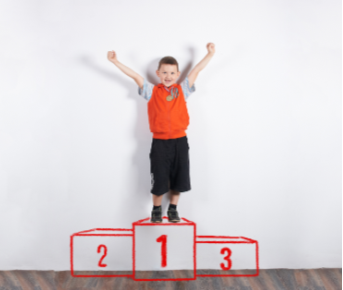 un podium 
un album 
un aquarium
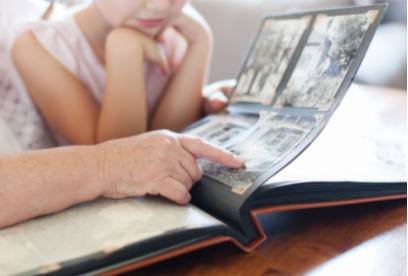 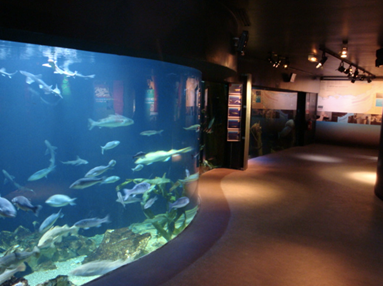 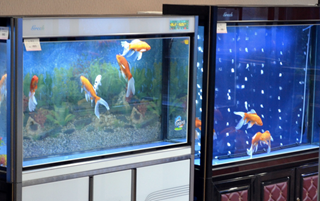 Les lettres um
le calcium - le forum 
l’aluminium – le minimum – un critérium
le maximum – un chewing-gum
Les lettres um
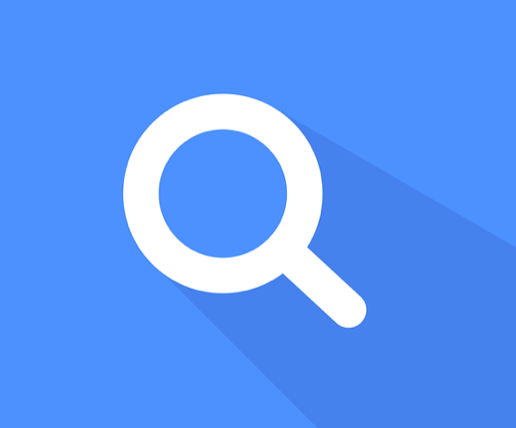 Il est en verre et contient des animaux vivant dans l’eau.
Indice : En latin, eau se dit « aqua »
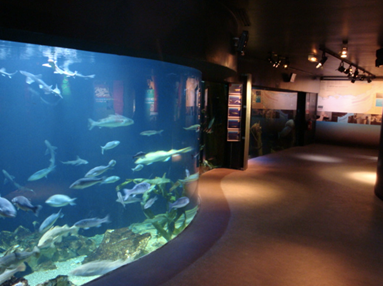 un aquarium
Les lettres um
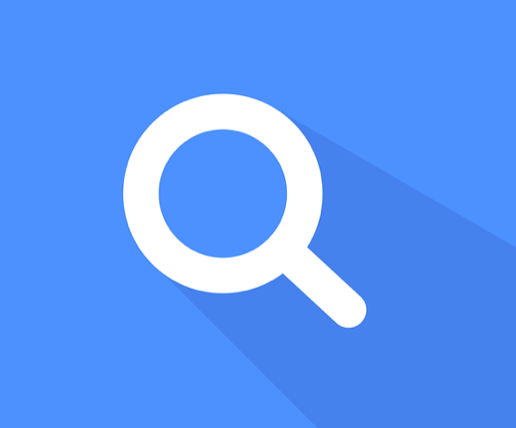 Il est en verre et contient  des plantes  et des petits animaux vivant sur la terre ou dans la terre.
Indice : dans ce mot il y a « terr »
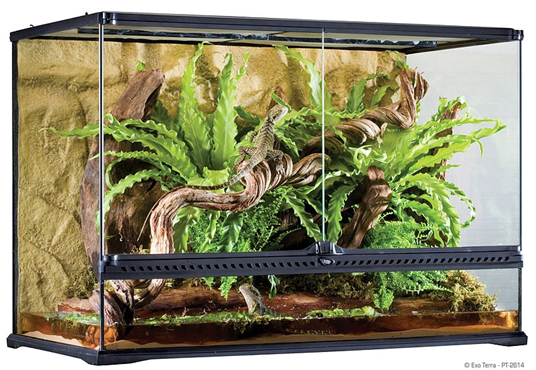 un terrarium
Les lettres um
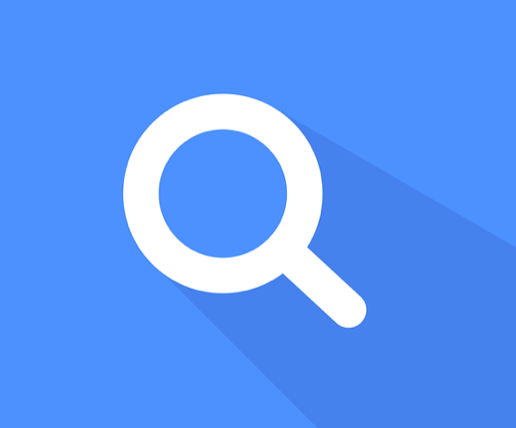 Un endroit où l’on peut s’exposer à la lumière du soleil pour se soigner ou pour bronzer.
Indice : on parle de rayons « solaires  ».
un solarium
Les lettres um
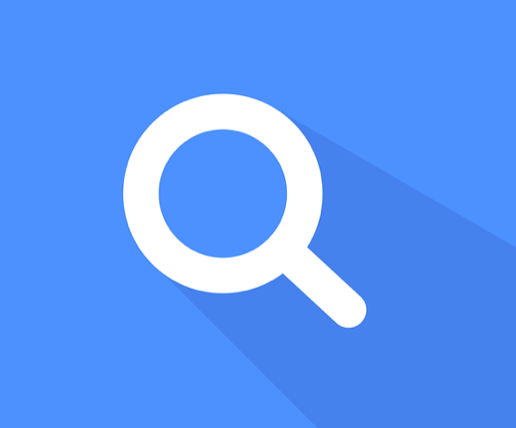 Un endroit où l’on va voir une reproduction du ciel la nuit pour voir les étoiles.
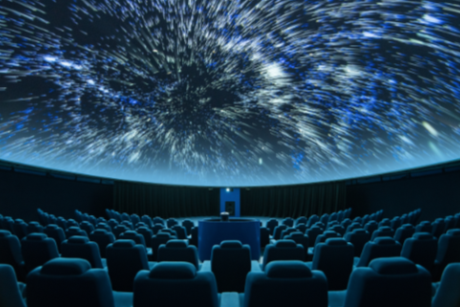 Indice : On peut aussi y voir les « planètes ».
un planétarium
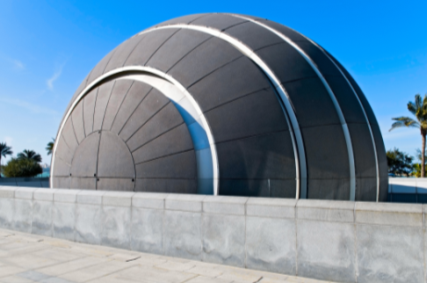 Les lettres um
!
le parfum
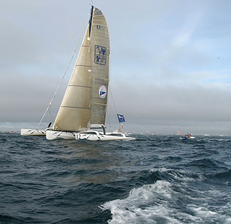 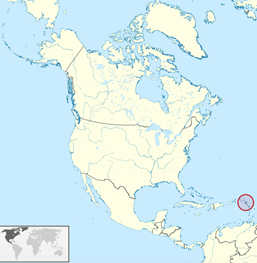 les Antilles 
(la Guadeloupe)
Saint-Malo
un voilier
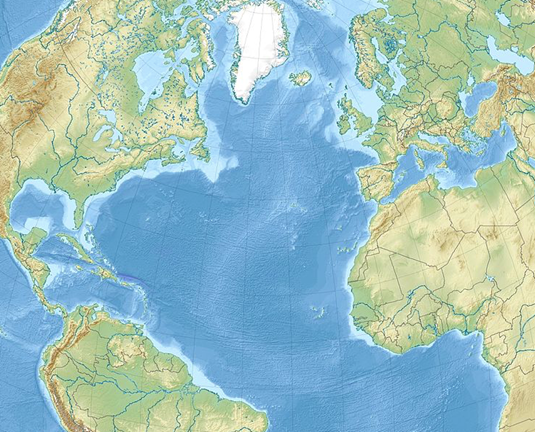 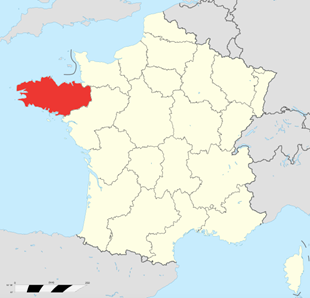 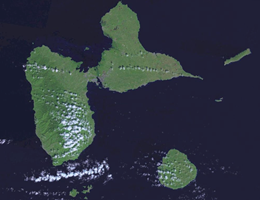 Pointe-à-Pitre
La Bretagne
(France)
l’océan Atlantique
La Route du Rhum est une célèbre course de voiliers en solitaire. 
Un voilier est un bateau à voiles. La course doit son nom à cet alcool fabriqué dans les Antilles à partir de la canne à sucre : le rhum. 
Les embarcations doivent traverser l’océan Atlantique entre Saint-Malo en Bretagne et Pointe-à-Pitre en Guadeloupe en un minimum de temps. Les navigateurs peuvent rester seuls sur leurs navires pendant parfois un mois. Les trois premiers marins arrivés monteront sur le podium.
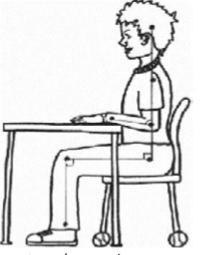 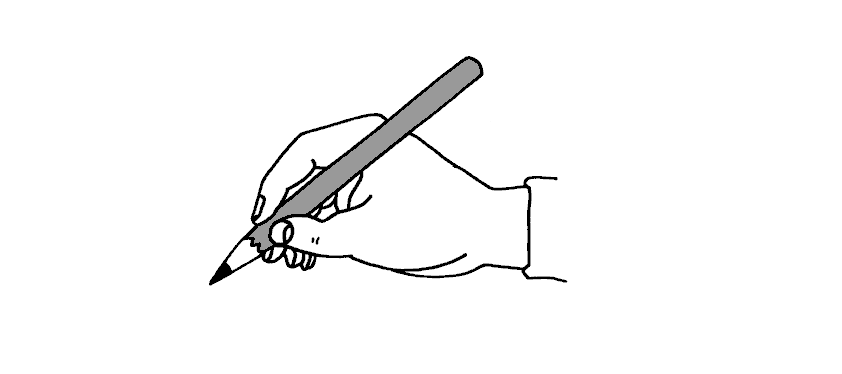 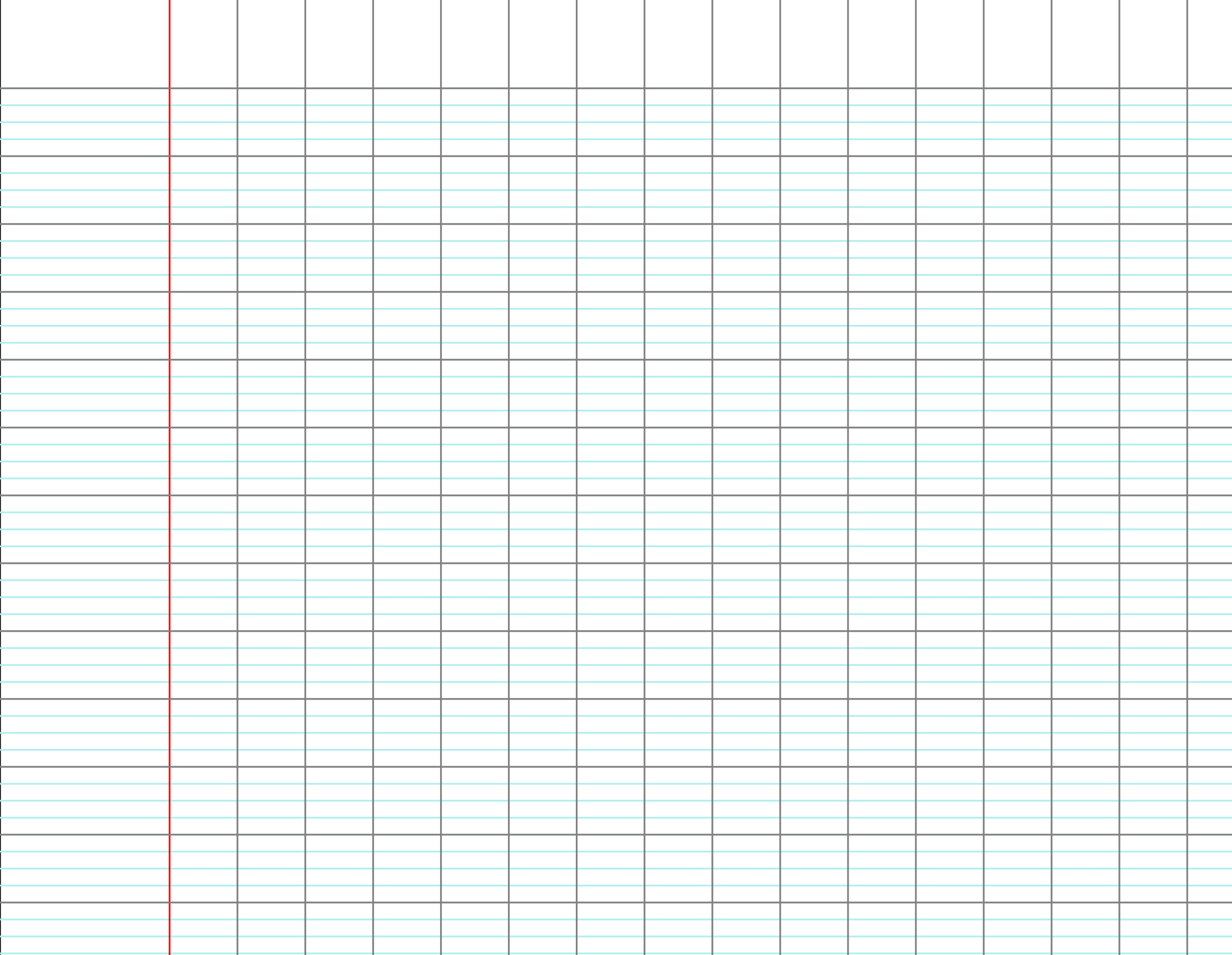 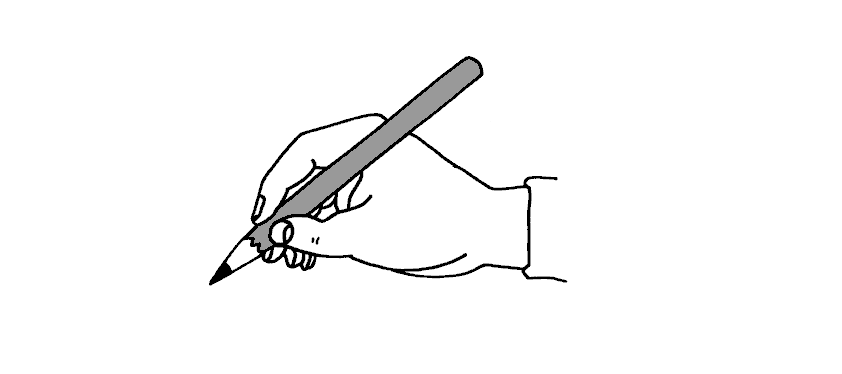 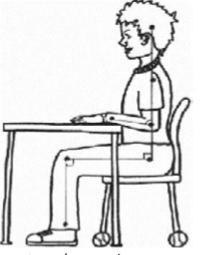 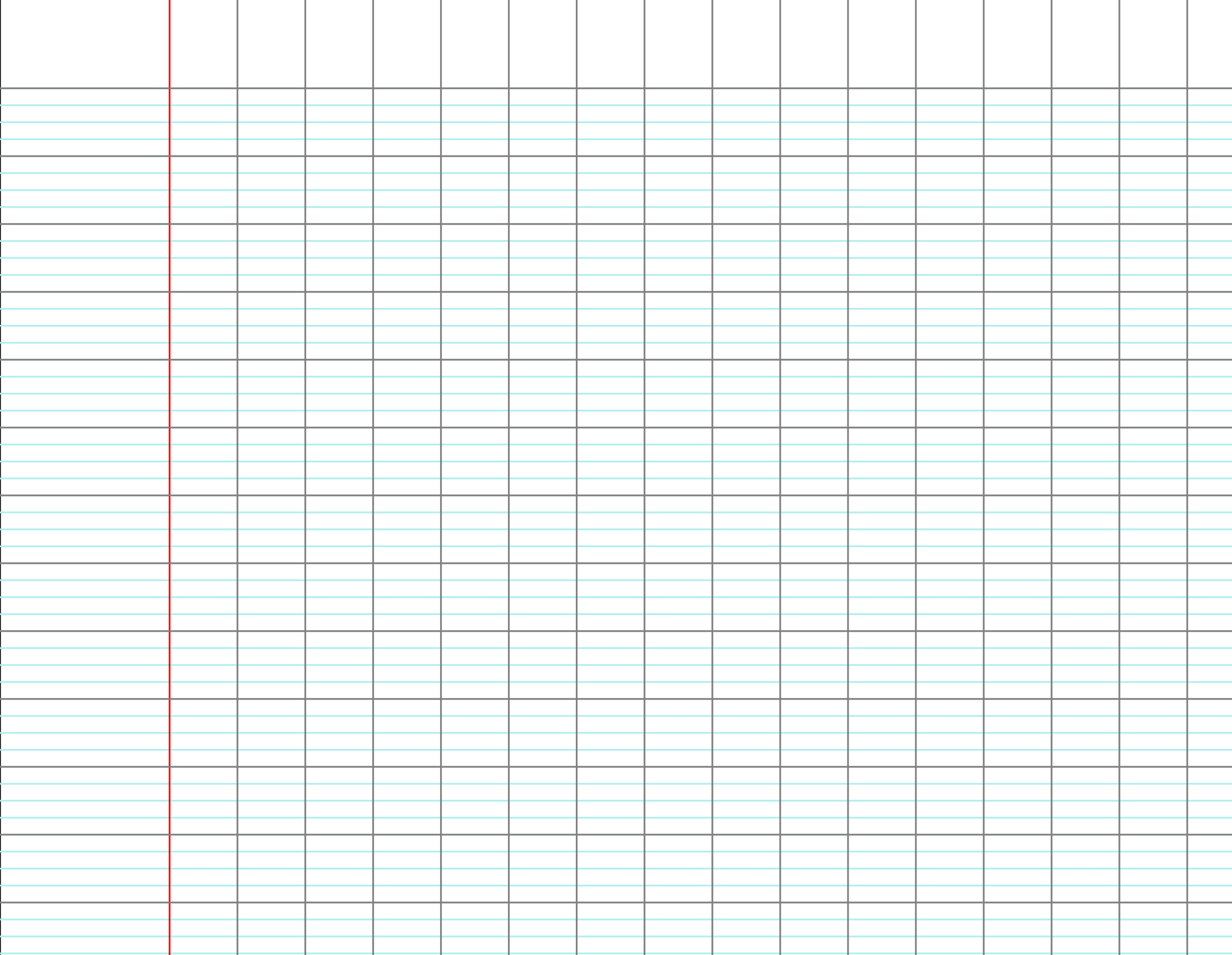 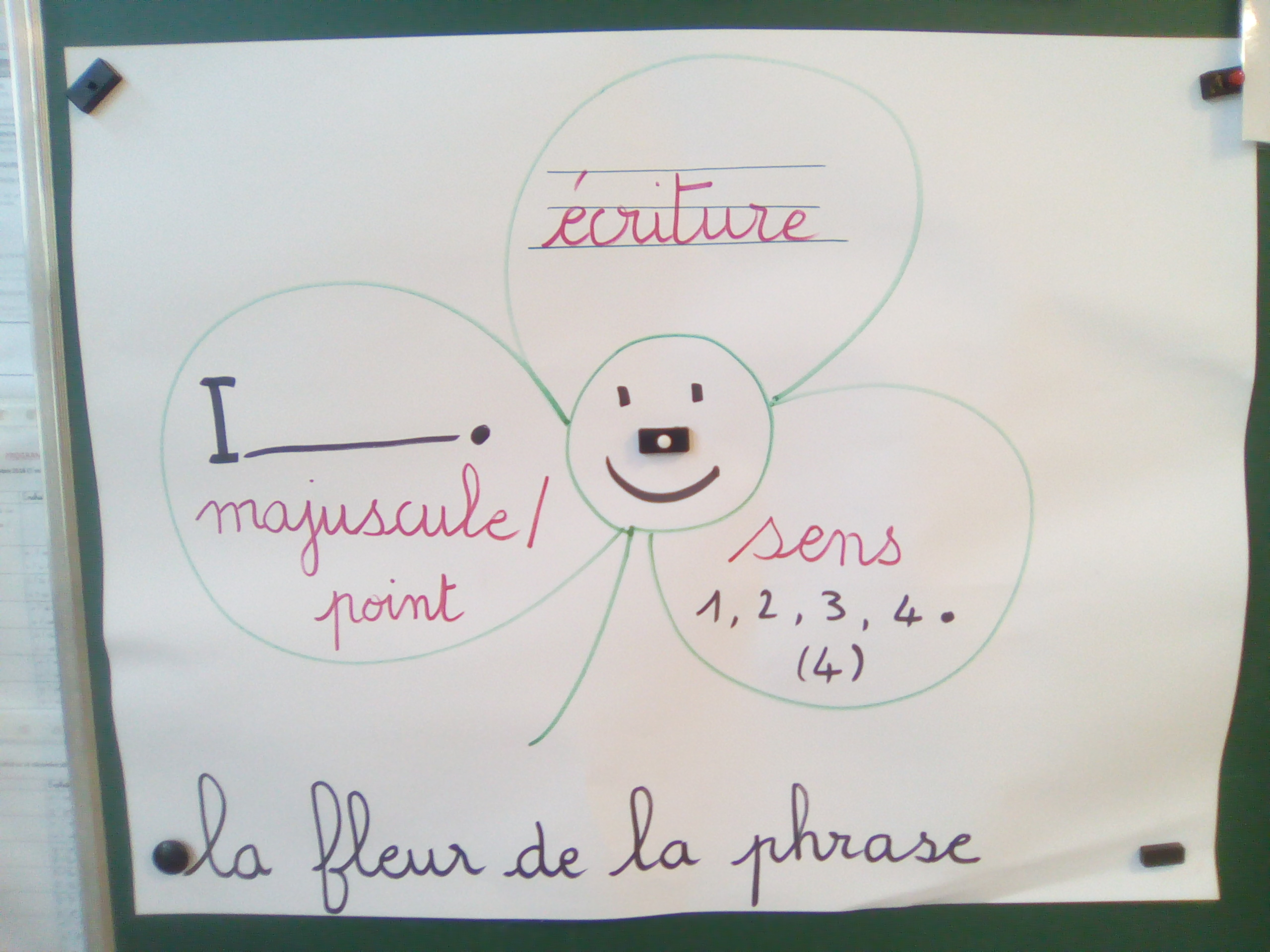 La Route du Rhum est une célèbre course de voiliers en solitaire. 
Un voilier est un bateau à voiles. La course doit son nom à cet alcool fabriqué dans les Antilles à partir de la canne à sucre : le rhum. Les embarcations doivent traverser l’océan Atlantique 
entre Saint-Malo en Bretagne et Pointe-à-Pitre en Guadeloupe en un minimum de temps. 
Les navigateurs peuvent rester seuls sur leurs navires pendant parfois un mois. Les trois premiers marins arrivés monteront sur le podium.
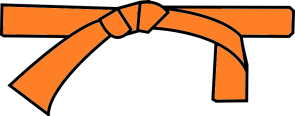 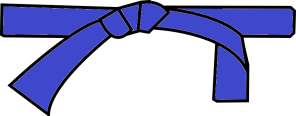 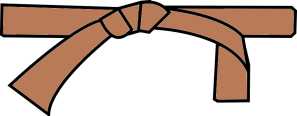 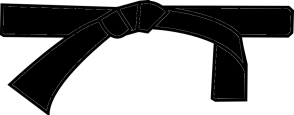 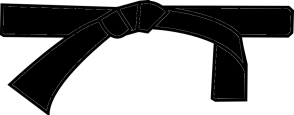 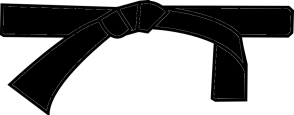